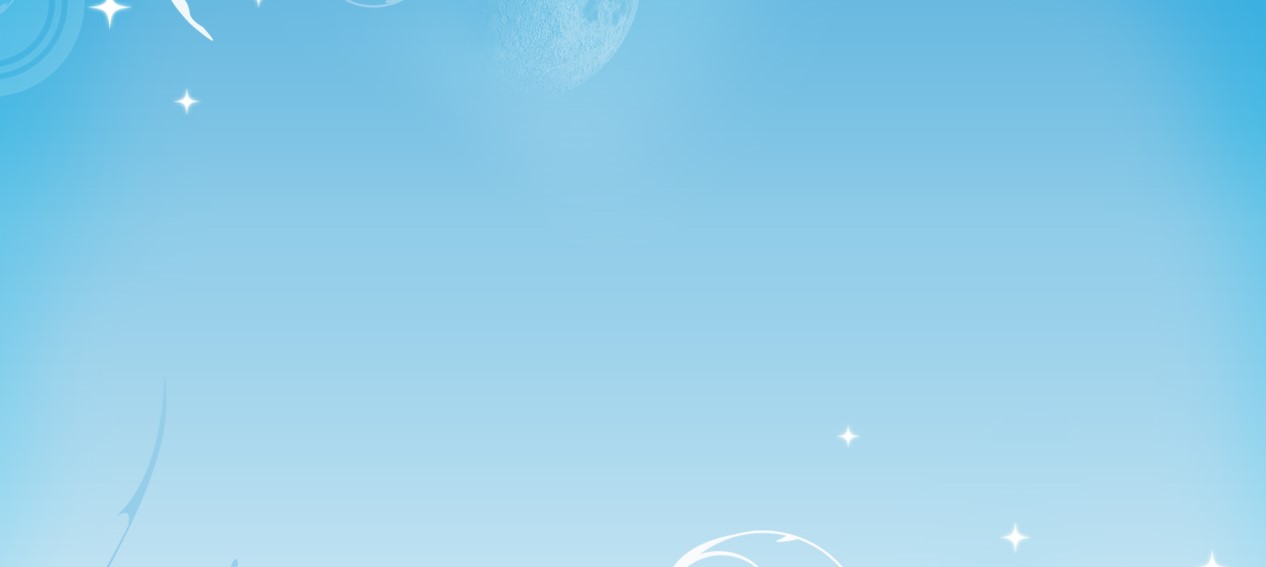 السلام عليكم
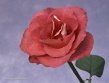 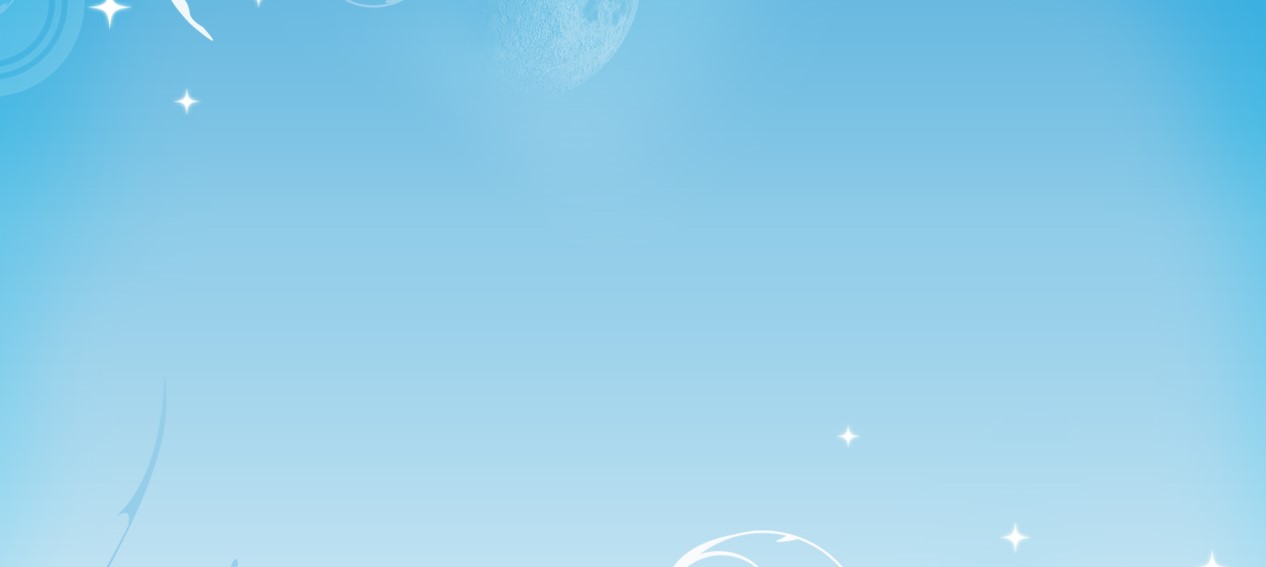 মো: গোলাম মোস্তফা
সহকারী অধ্যাপক
ভান্ডারিয়া ছিদ্দি: কামিল মাদ্রাসা
 মুকুন্দিয়া ,রাজবাড়ী
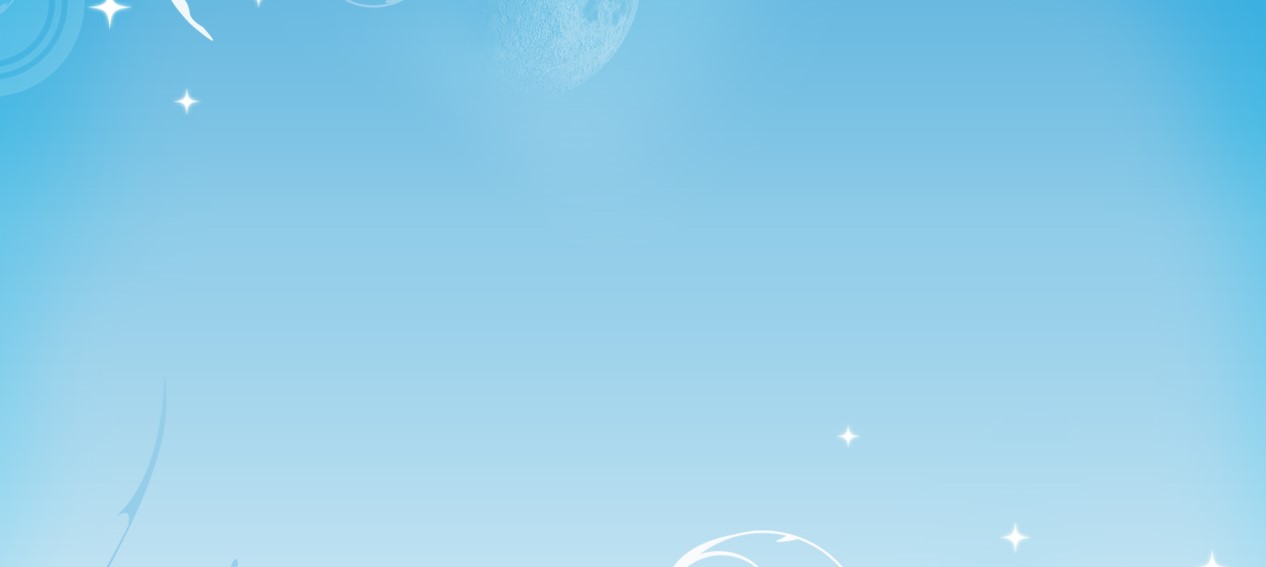 عالم سنة الأولى والثانية
المادة  - الفرائض
الدرس – التصحيح
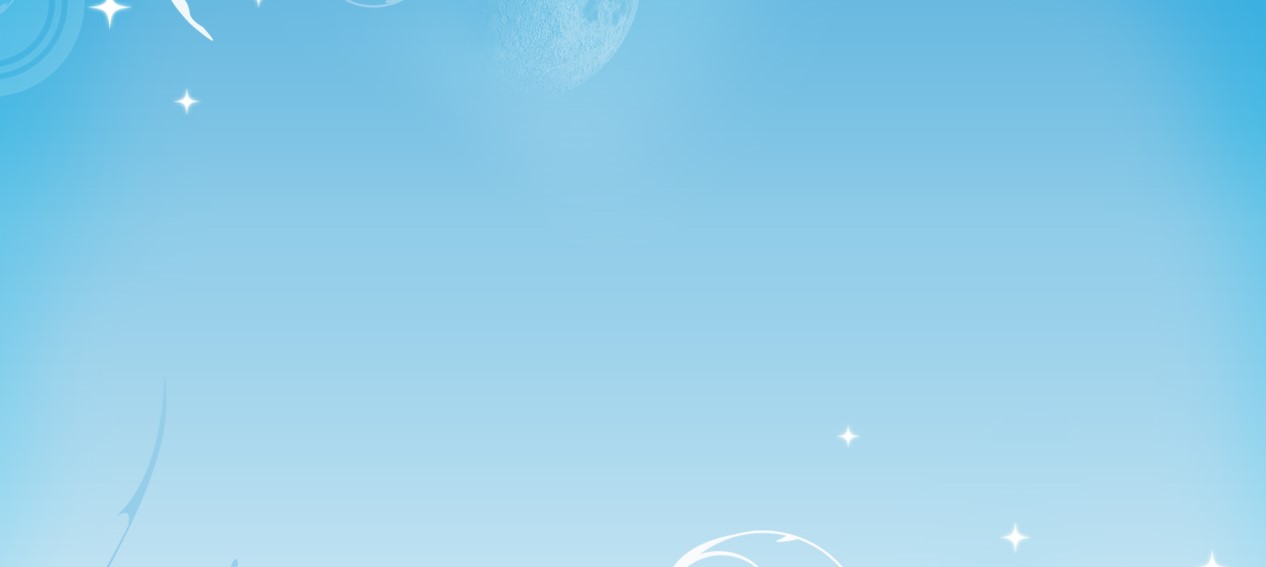 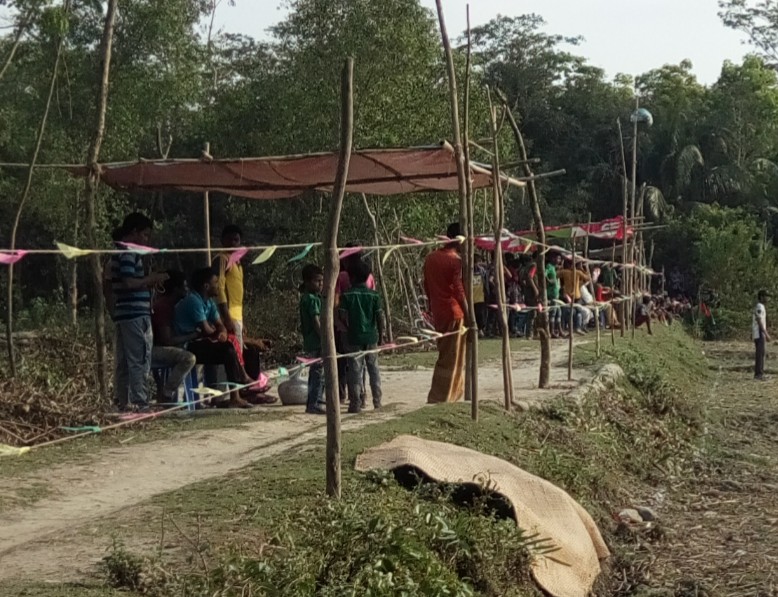 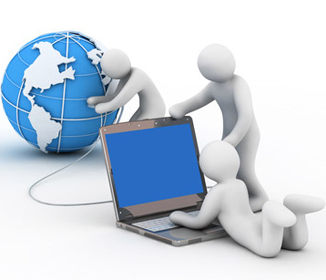 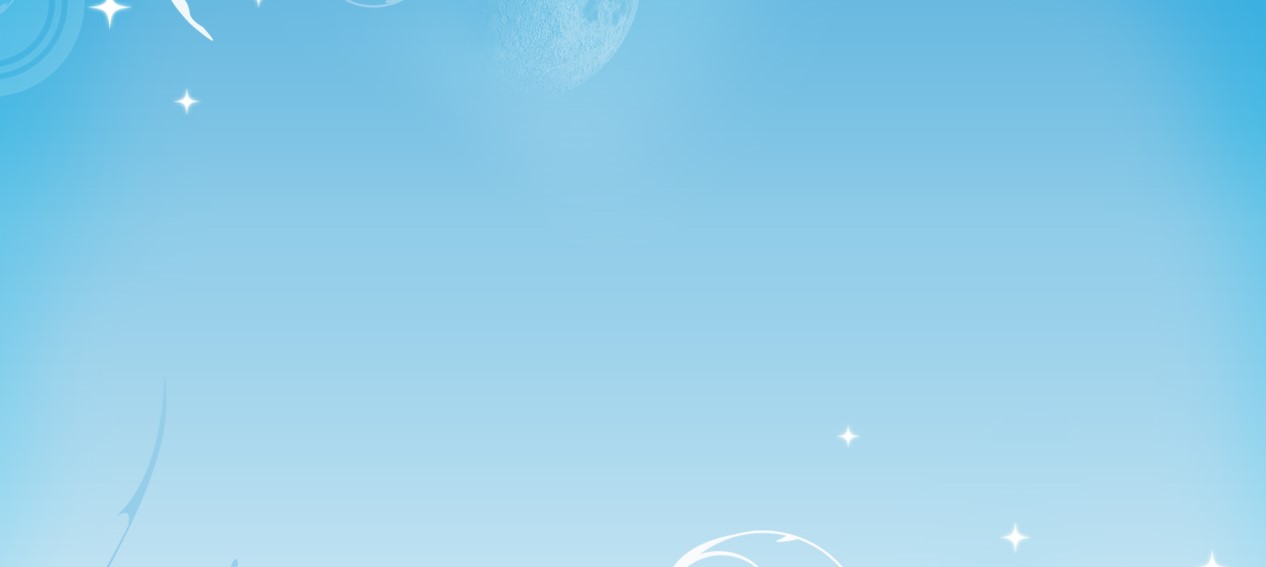 শিখন ফল
তোমরা বলতে পারবে -
১. তাসহীহ এর পরিচয়
২. তাসহীহ এর মূলনীতি
৩. উদাহরণসহ বিশ্লেষণ
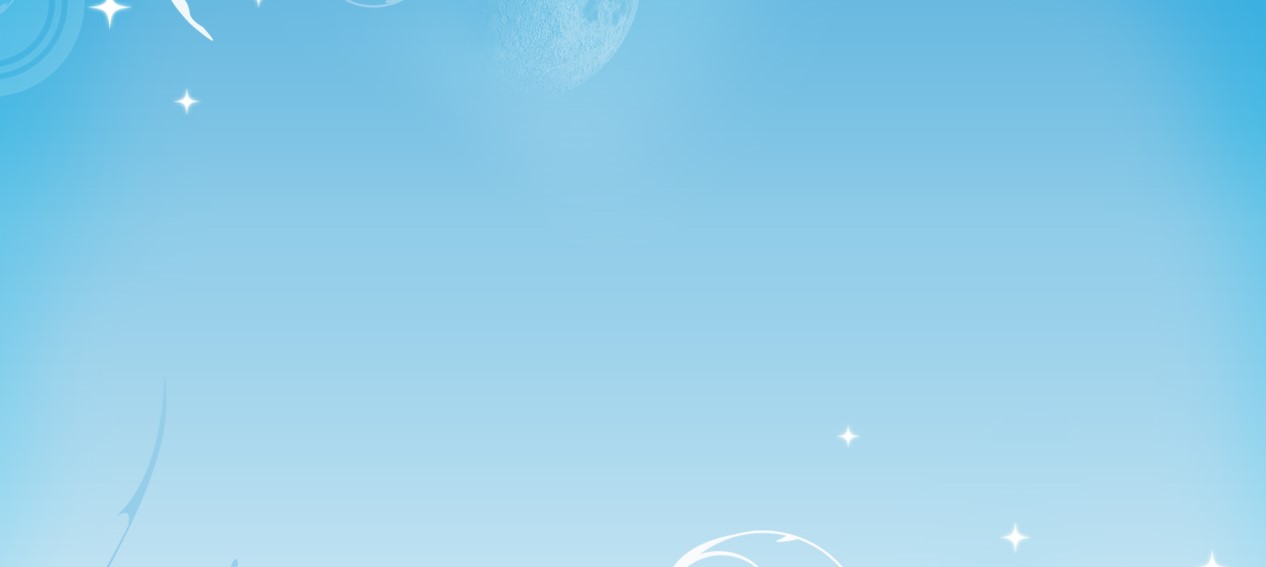 معنى التصحيح لغة
দোষ মুক্ত করা

দোষ শুদ্ধ করা

ভগ্নাংশ মুক্ত করা

রোগ দূর করা
سالما من العيوب

تصحيح من العيوب

سالما من الكسر

ازالة السقم
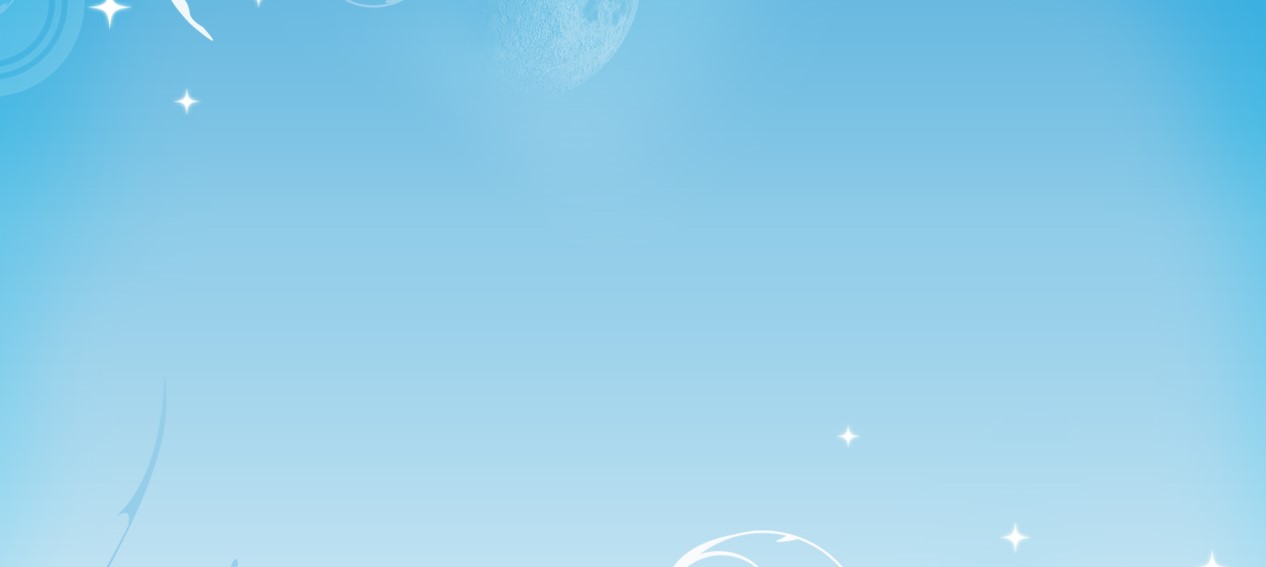 معنى التصحيح اصطلاحا
هو عبارة عن ازالة الكسر الواقع بين الرؤوس وسهامهم حقيقة اوحكما
   هو إزالة الكسور الواقعة بين السهام والؤوس
প্রাপক ও তাদের নির্দিষ্ট অংশের মধ্যে প্রত্যক্ষ বা পরক্ষভাবে সংঘটিত ভগ্নাংশ দূরীভুত করাকে তাছহিহ বলে।

প্রাপক ও তাদের নির্দিষ্ট অংশের মধ্যে সংঘটিত ভগ্নাংশ দূরীভুত করাকে তাছহিহ বলে।
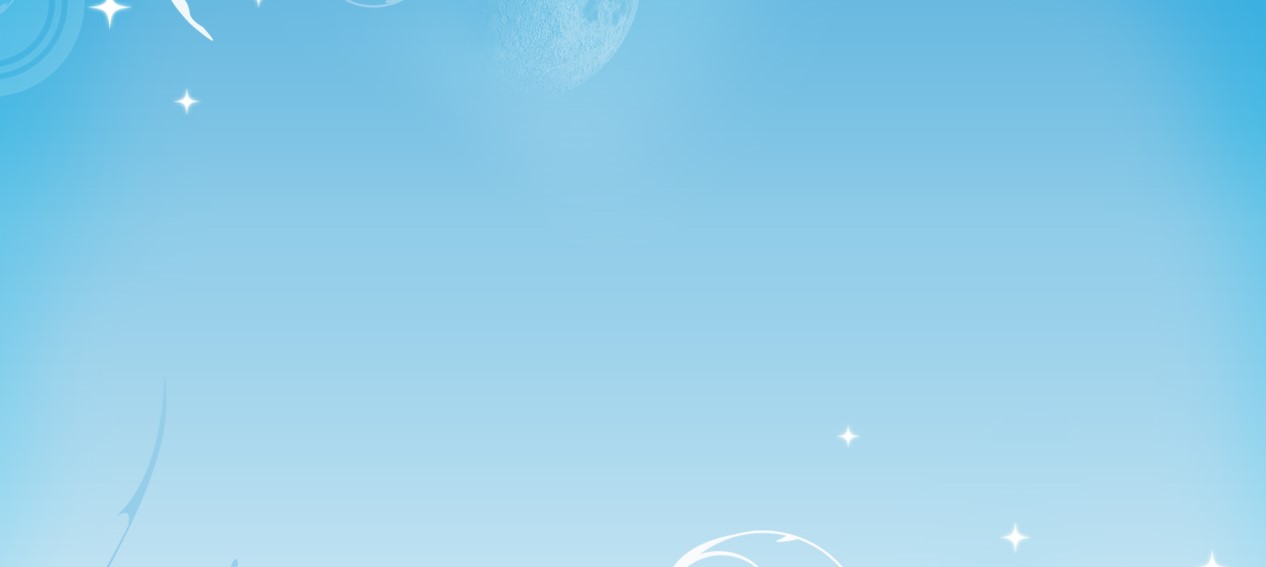 الاصول اللتى يحتاج اليها فى التصحيح
يحتاج فى تصحيح المسائل الى سبعة أصول
 
ثلثة بين السهام و الرؤوس 
وأربعة بين الرؤوس والرؤوس
তাছহীহের মূলনীতি ৭টি

(ক) তিনটি মূলনীতি, অংশীদার ও অংশের মধ্যে
(খ) চারটি মূলনীতি, শুধু অংশীদারের মধ্যে
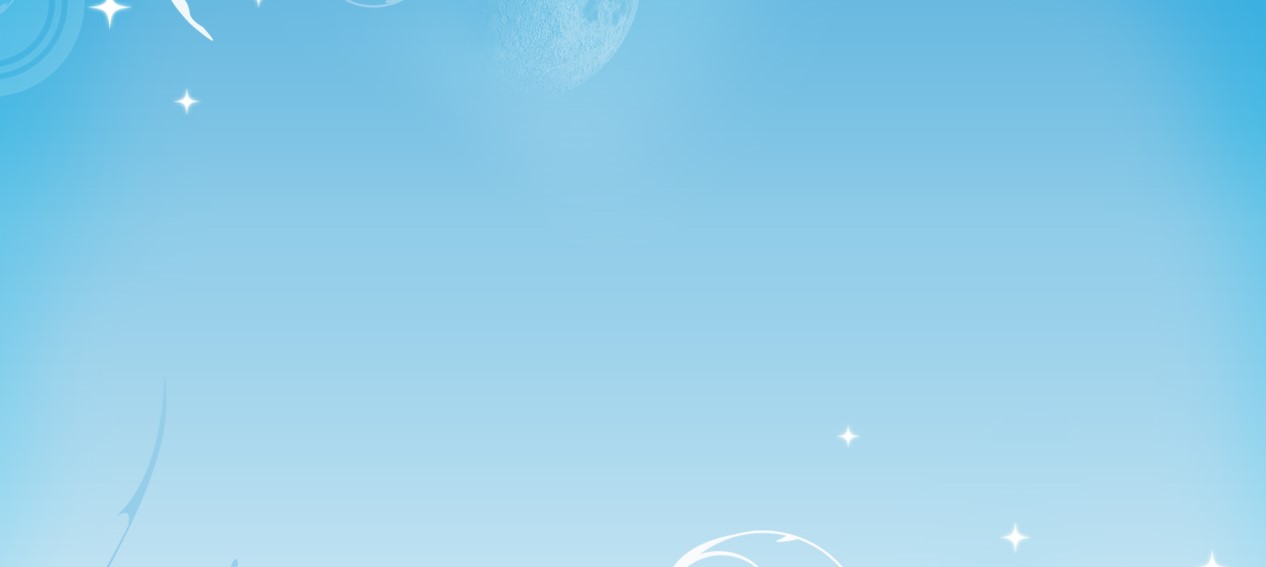 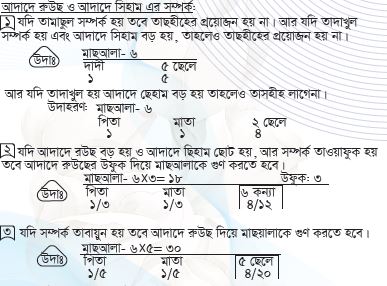 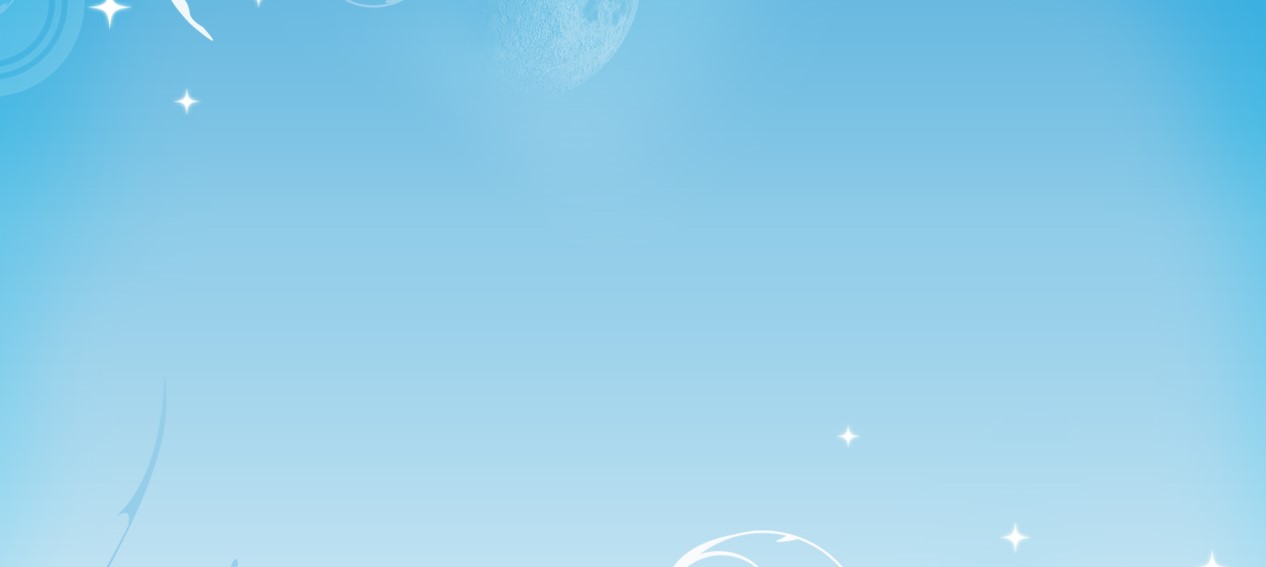 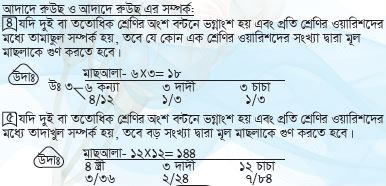 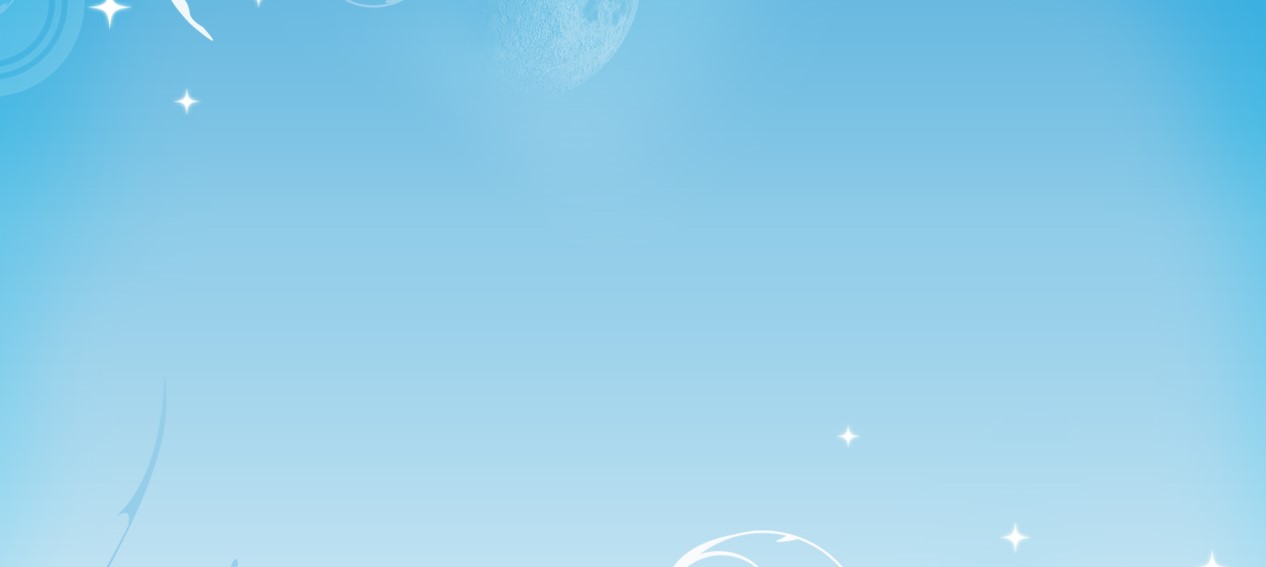 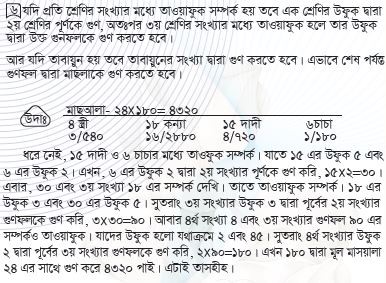 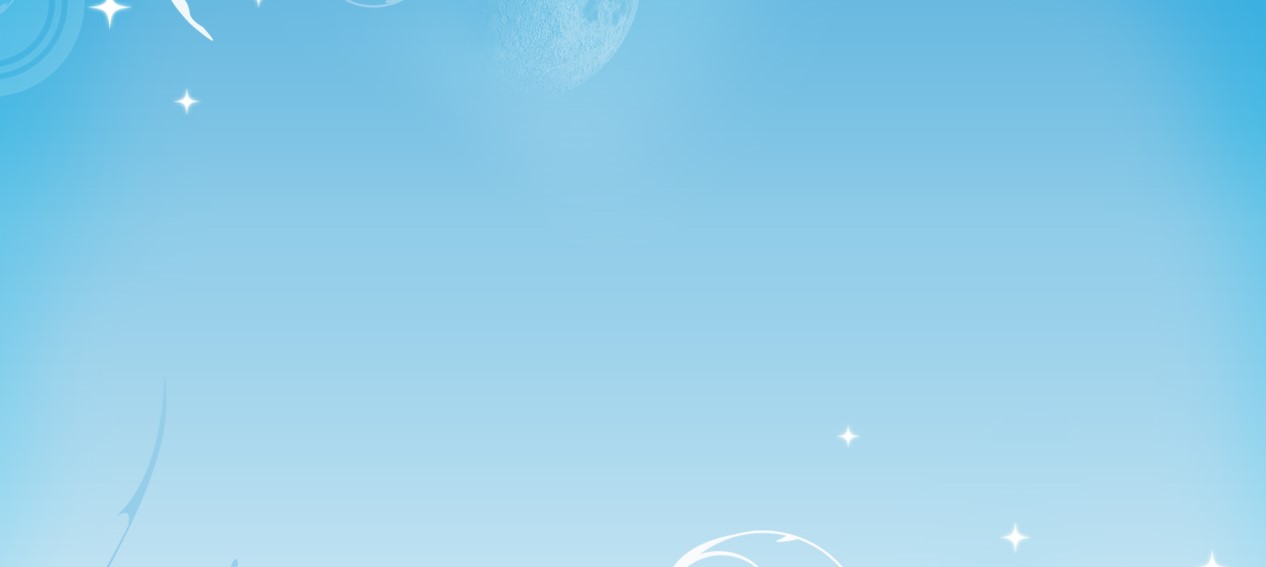 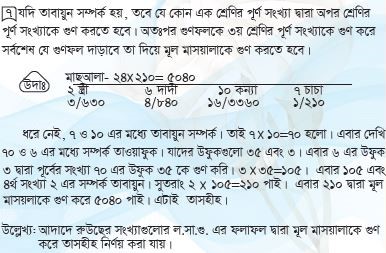 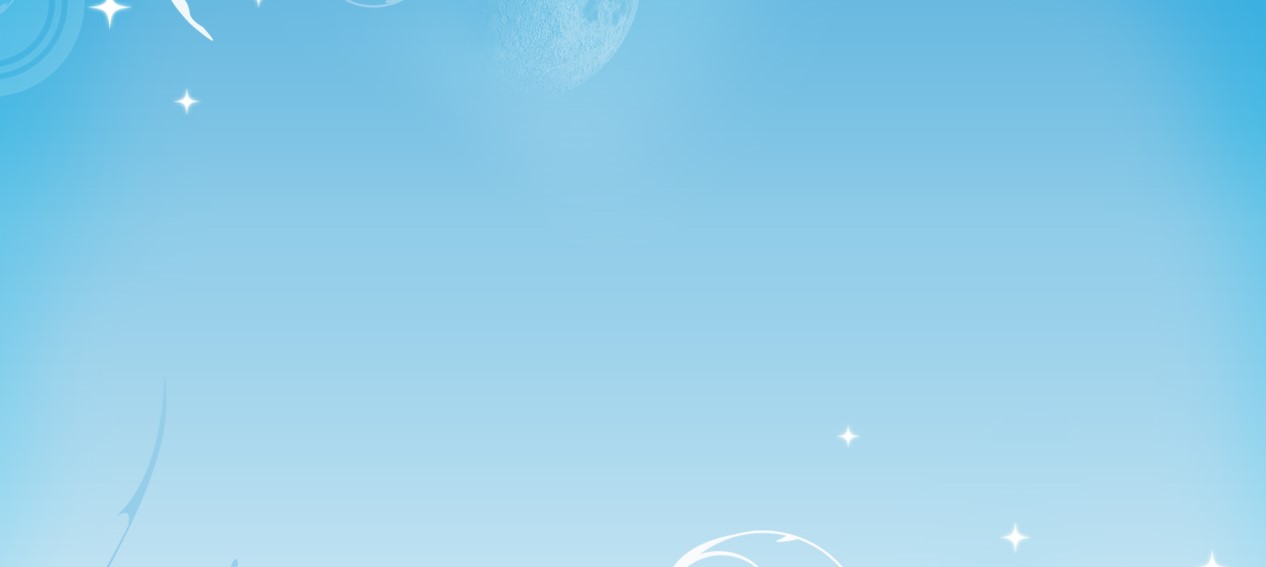 মূল্যায়ন
দলীয়ভাবে
এককভাবে
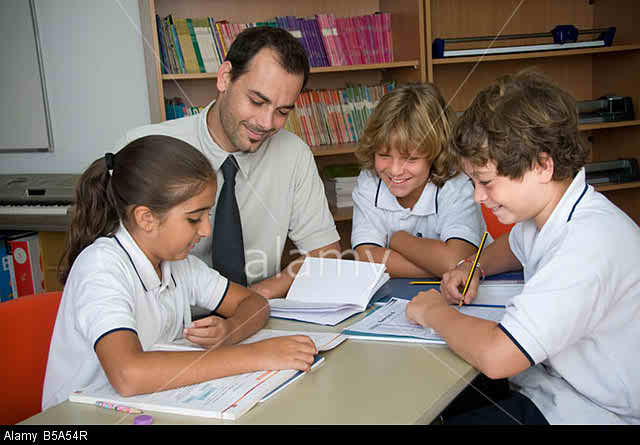 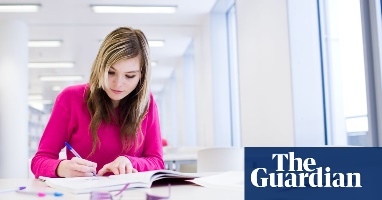 متى تكون التصحيح فى المناسخة
بين تمثيلا واحدا فى التصحيح 
بين الزؤوس والرؤوس
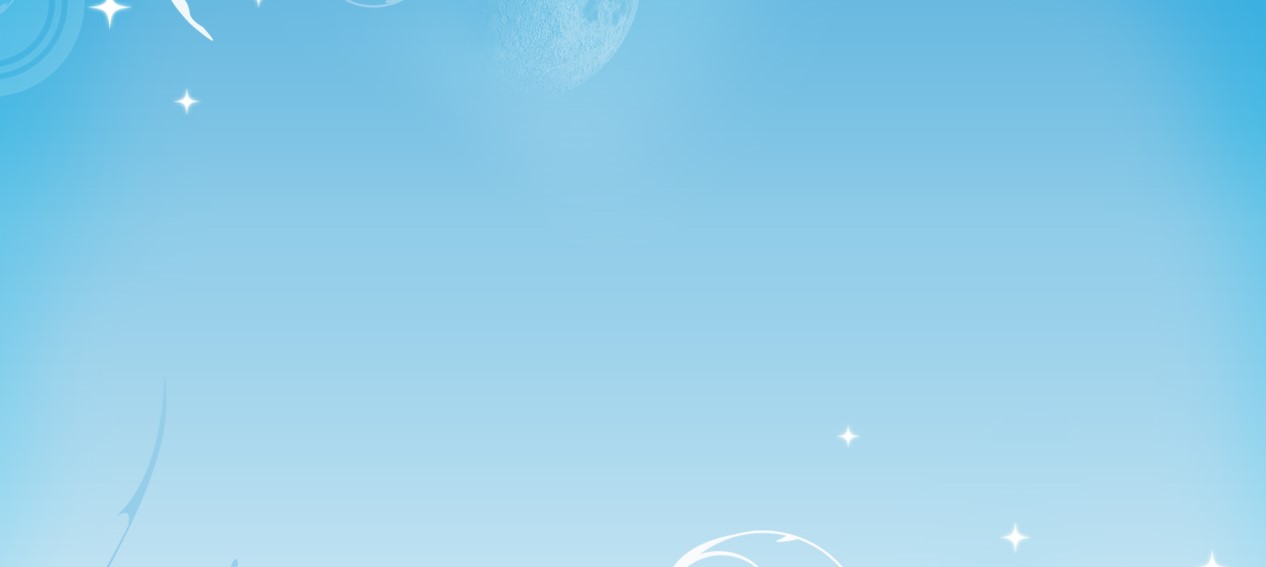 বাড়ীর কাজ
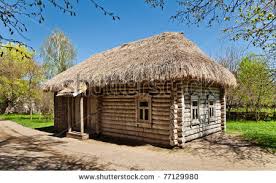 ما هى التصحيح فى هذه الصورة مات رجل عن ام وبنت وابن
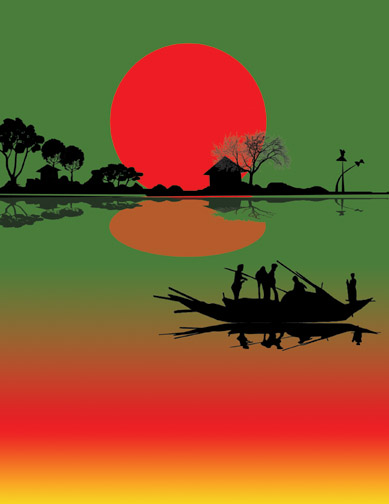 شكرا لكم